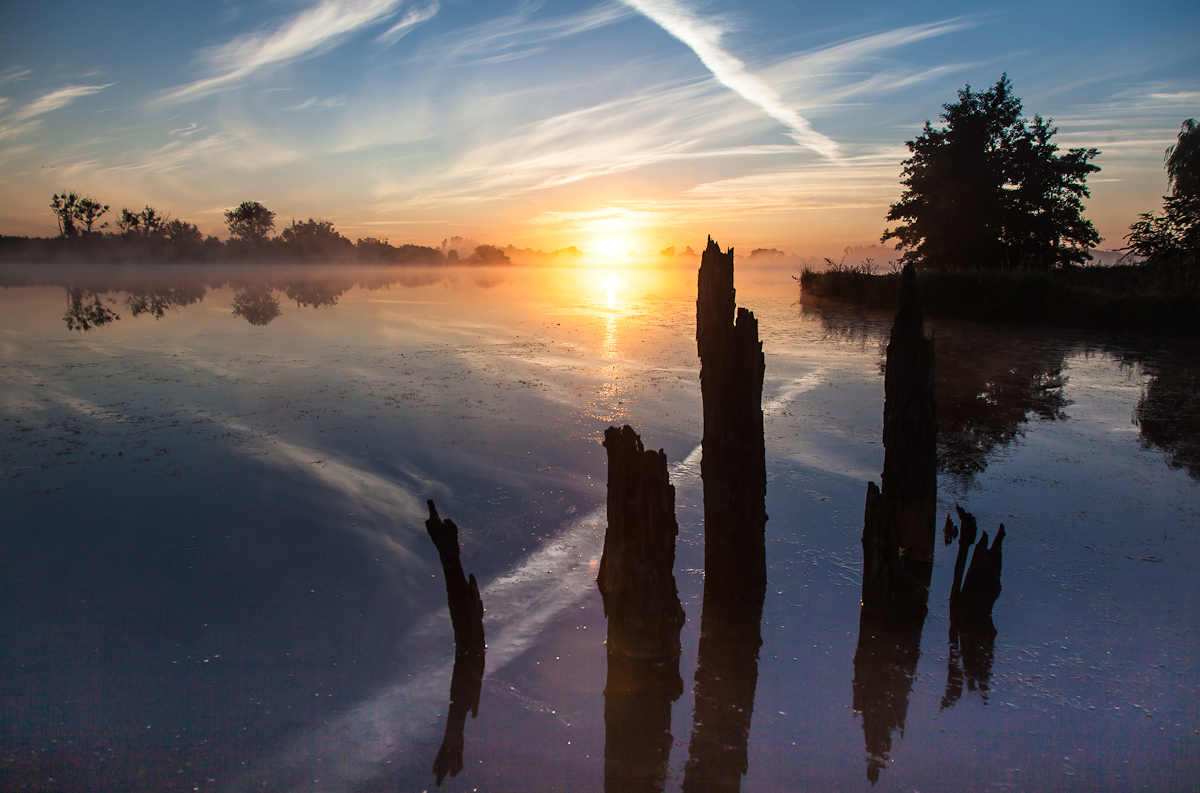 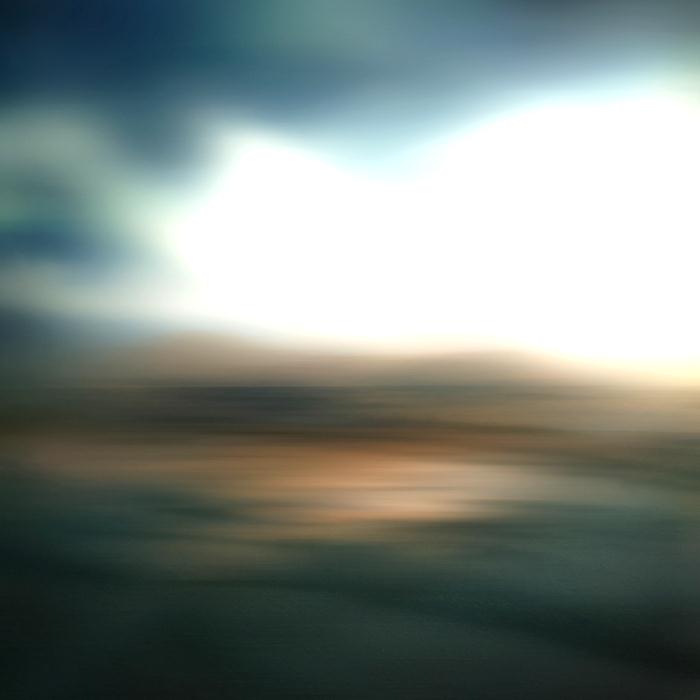 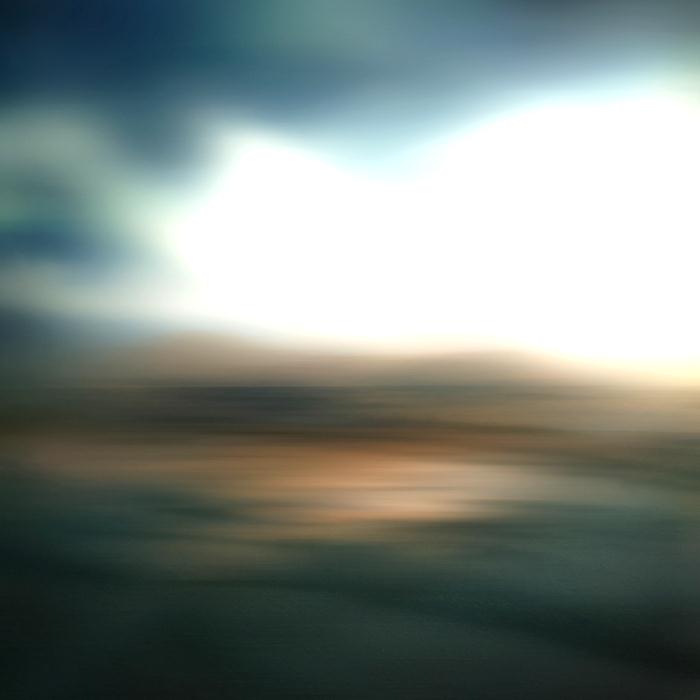 Annual GOHSEP Conference
OHSEP Directors + LEPA + LEPC Members
School Emergency Management Program (SEMP) Grant
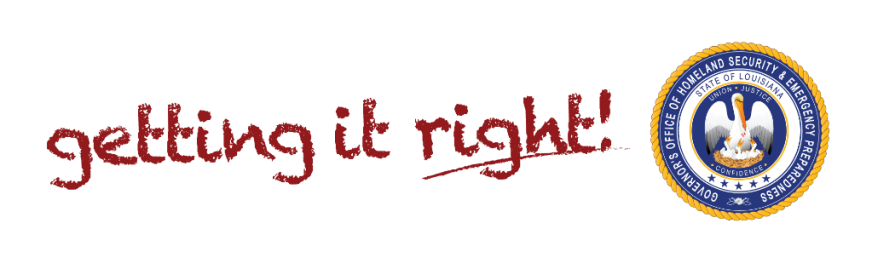 January 21, 2015
Introduction of SMEP Staff
Sandy Davis, Grant Program Manager:
Sandy.Davis@la.gov
(318) 344-1701
April Mathes, Preparedness Officer:
Regions 5, 6, 7, 8
April.Mathes@la.gov
Derek Breaux, Preparedness Officer:
Regions 1, 2, 3, 4, 9
Derek.Breaux@la.gov
U.S. Department of Education Grant
U.S. DOE Grant 
Not a DHS Grant
Awarded from U.S. DOE to the LA DOE 
Sub awarded to GOHSEP to manage & implement the grant program
Grant Project Period
September 2014 - March 2016
U.S. Department of Education Grant
Focus must be on all schools within Louisiana
Public
Private
Charter
Approximately 70 Different School Districts
U.S. Department of Education Grant
Tentative Grant Timeline
Assembling a good Point of Contact list
Public/ Private/ Charter School Districts (not individual schools)
1st Quarter of 2015
Gather Baseline Assessment Data
10 Question Survey
1st Quarter of 2015
Initial Kick Off Meetings
Information Sharing of planned SMEP Activities
Training Courses, Tabletop Exercises, Final Assessment Survey
Provide Toolkit Materials 
Sample Templates (MOU’s/ EOP/ Checklist/ Exercise Plans, etc.)
2nd Quarter of 2015
U.S. Department of Education Grant
Writing of High Quality All Hazards EOP
Each School District responsible for developing plan
3rd Quarter of 2015
Exercises 
Table Top Exercise in each Region
4th quarter of 2015 
After Action Reports to support EOP Revisions
1st quarter of 2016
Final Baseline Assessment
1st quarter of 2016
How we will accomplish this?
Partnerships between:
U.S. DOE & LA DOE
LA DOE & GOHSEP
GOHSEP & Parish Directors
Parish Directors & Parish Public/Private/Charter Schools
Schools & whole community partners (law, fire, EMS, medical, health, emergency management, etc.)
All Partners with a Common Goal
Help Louisiana Schools be better prepared to respond to all hazards that may impact their staff & students
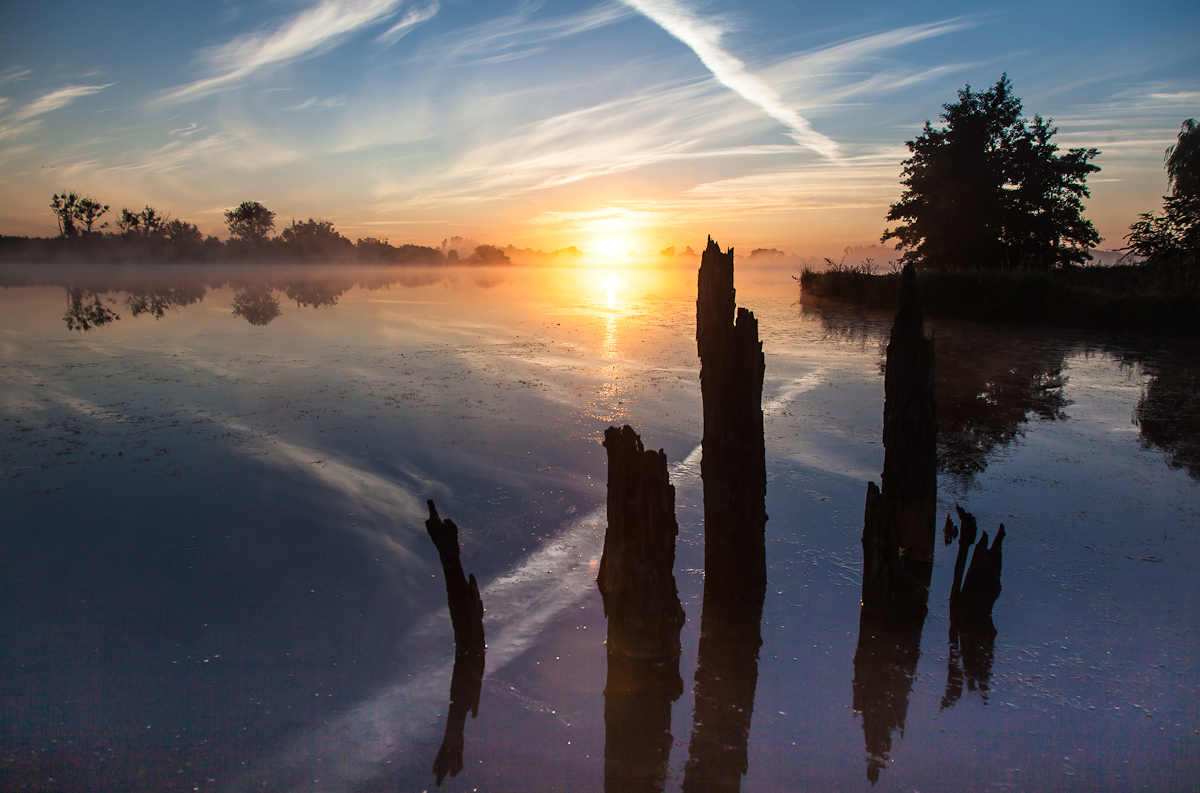 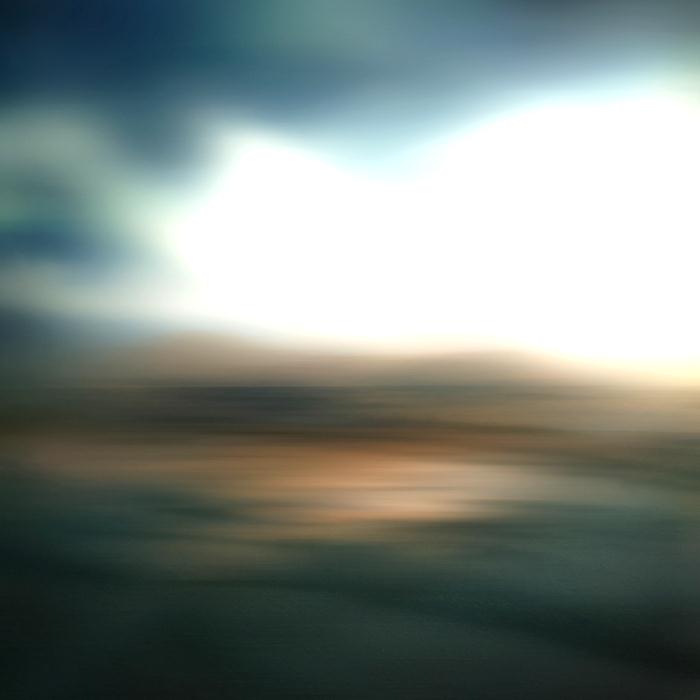 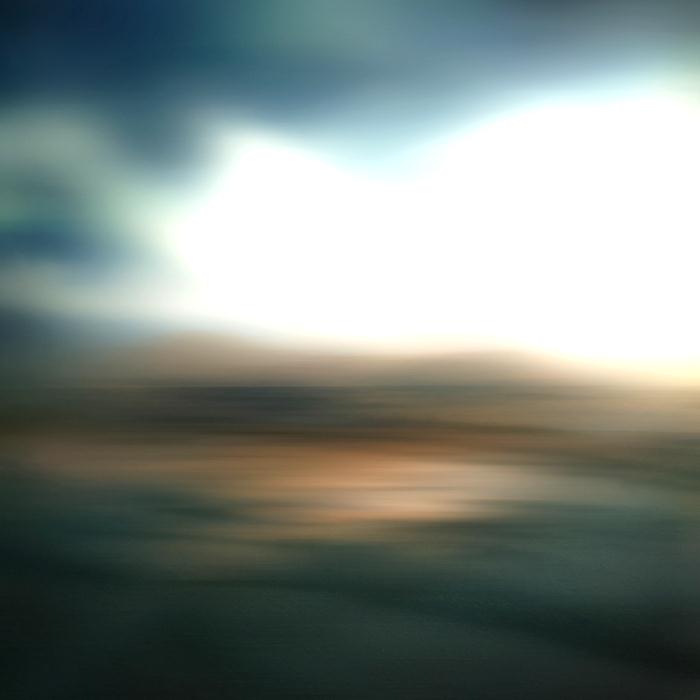 Annual GOHSEP Conference
OHSEP Directors + LEPA + LEPC Members
Questions
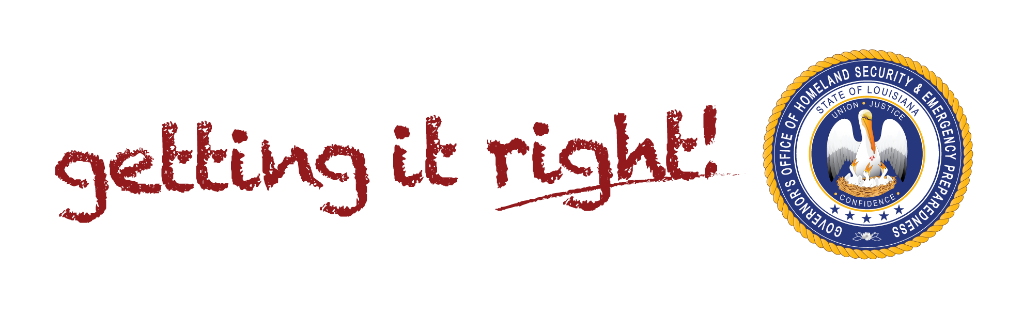 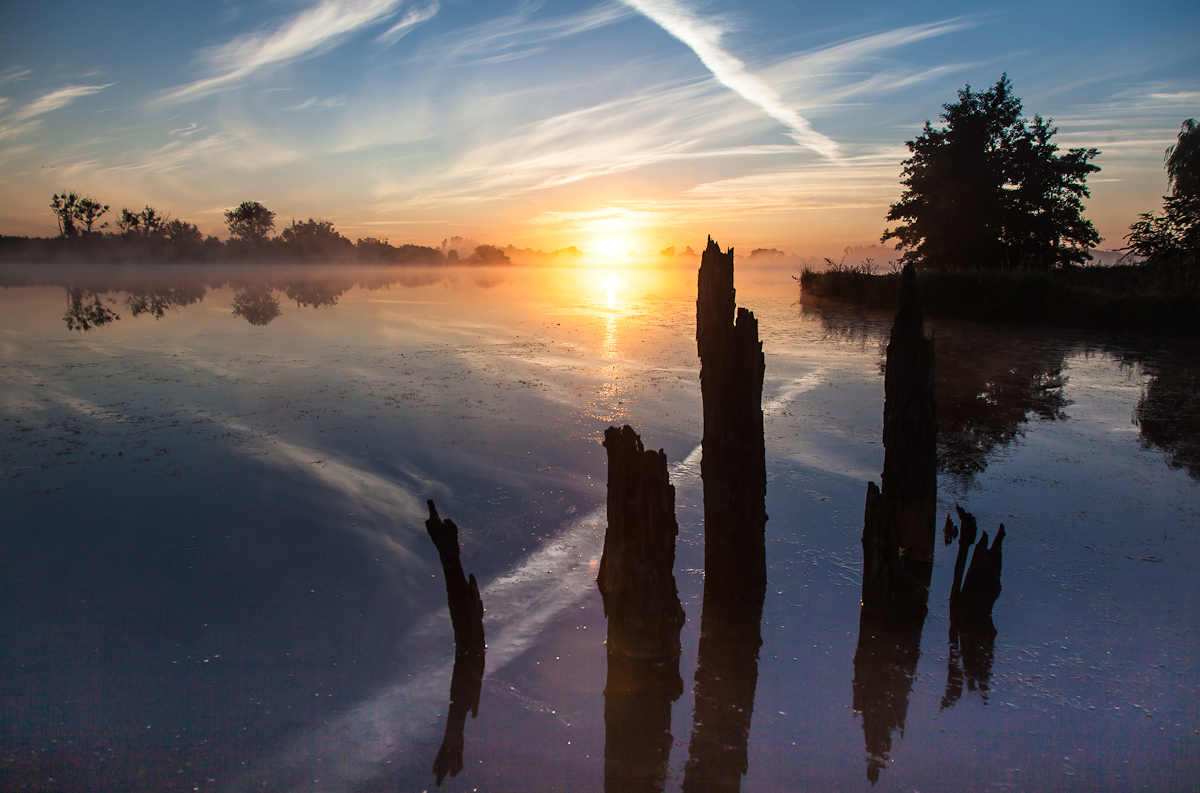 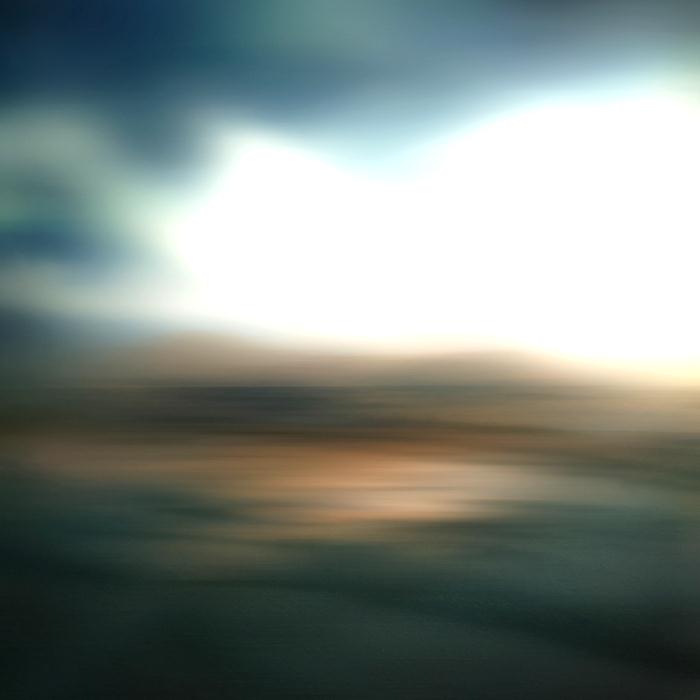 FIND US ON THE WEB
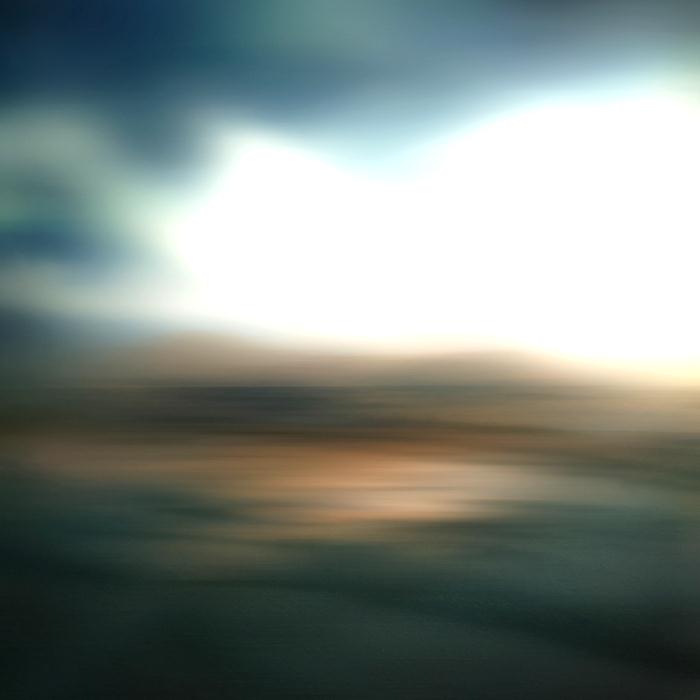 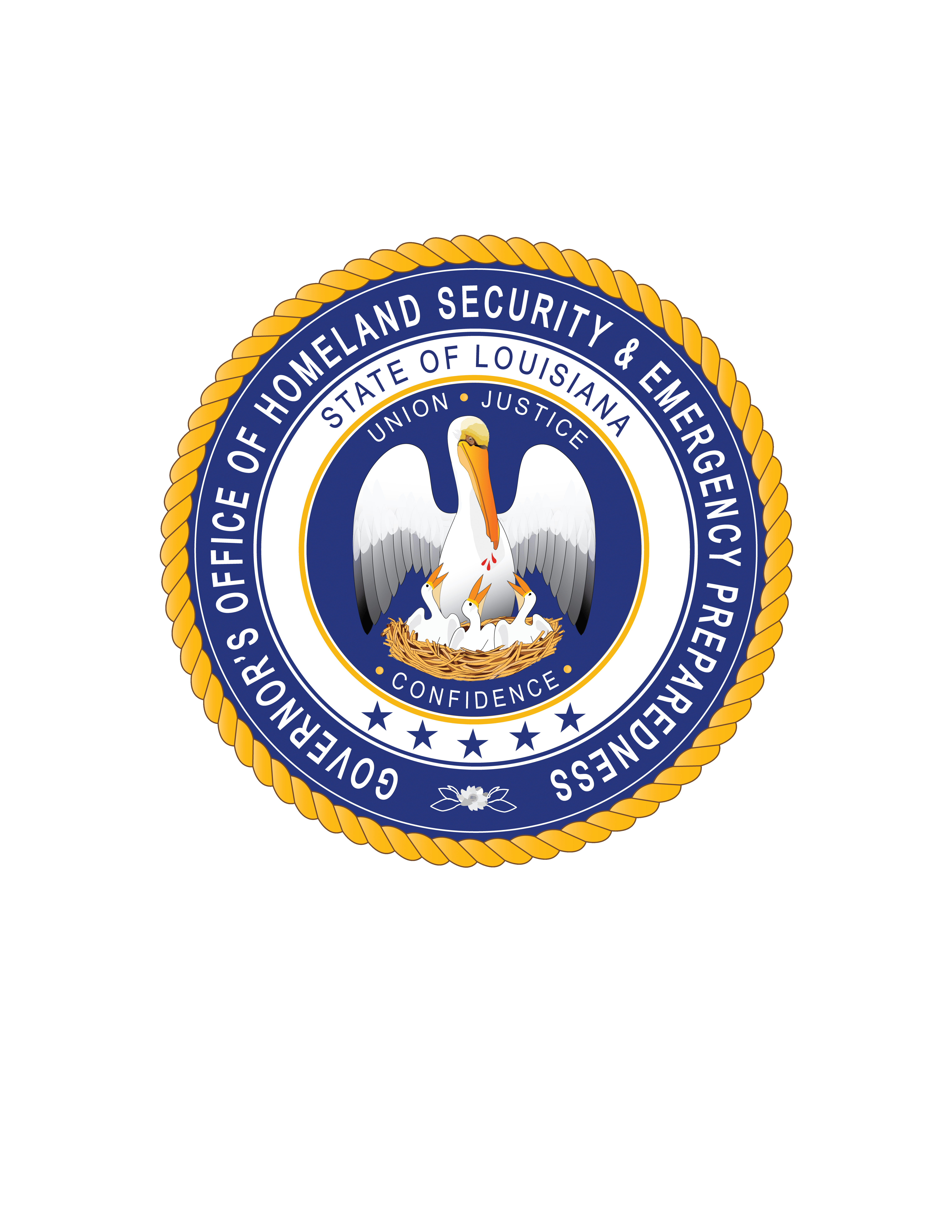 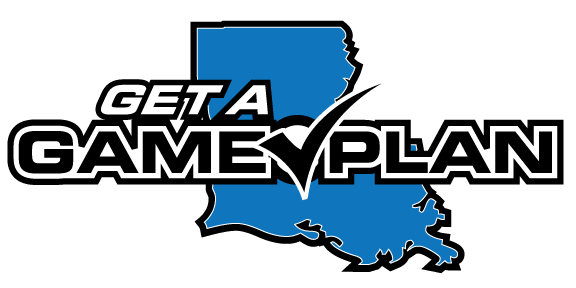 +
getagameplan.org
gohsep.la.gov